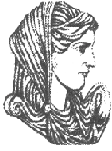 Ελληνική Δημοκρατία
Τεχνολογικό Εκπαιδευτικό Ίδρυμα Ηπείρου
Πληροφορική II
Ενότητα 3 : Γλώσσες προγραμματισμού 


Δρ. Γκόγκος Χρήστος
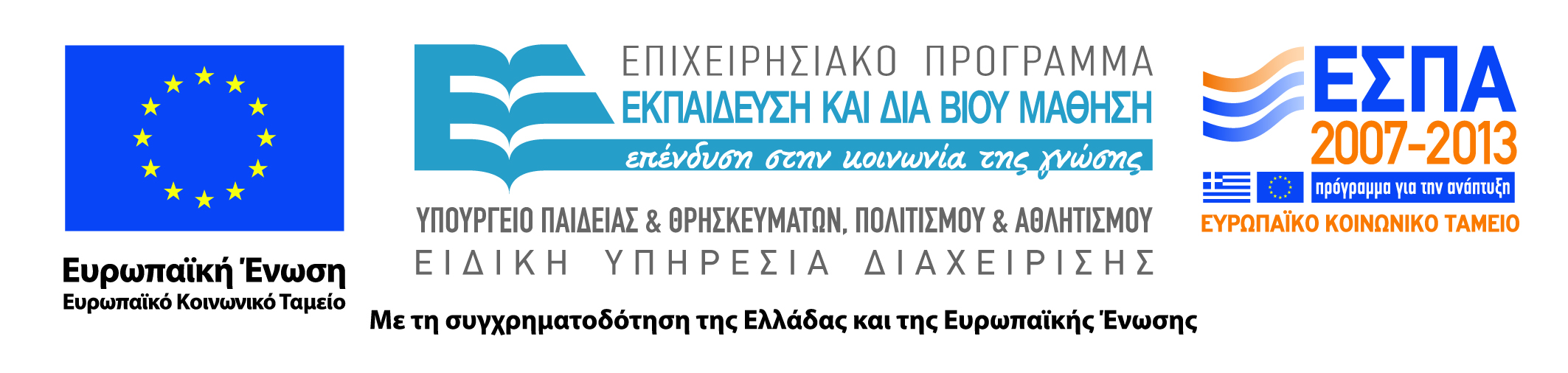 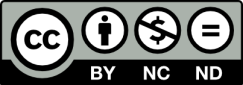 Ανοιχτά Ακαδημαϊκά Μαθήματα στο ΤΕΙ Ηπείρου
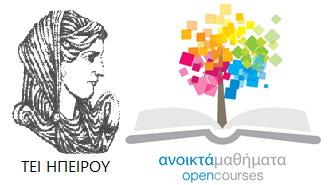 Τμήμα Χρηματοοικονομικής & Ελεγκτικής (Παράρτημα Πρέβεζας)
Πληροφορική ΙI
Ενότητα 3 : Γλώσσες προγραμματισμού 


Δρ. Γκόγκος Χρήστος
Επίκουρος Καθηγητής
Άρτα, 2015
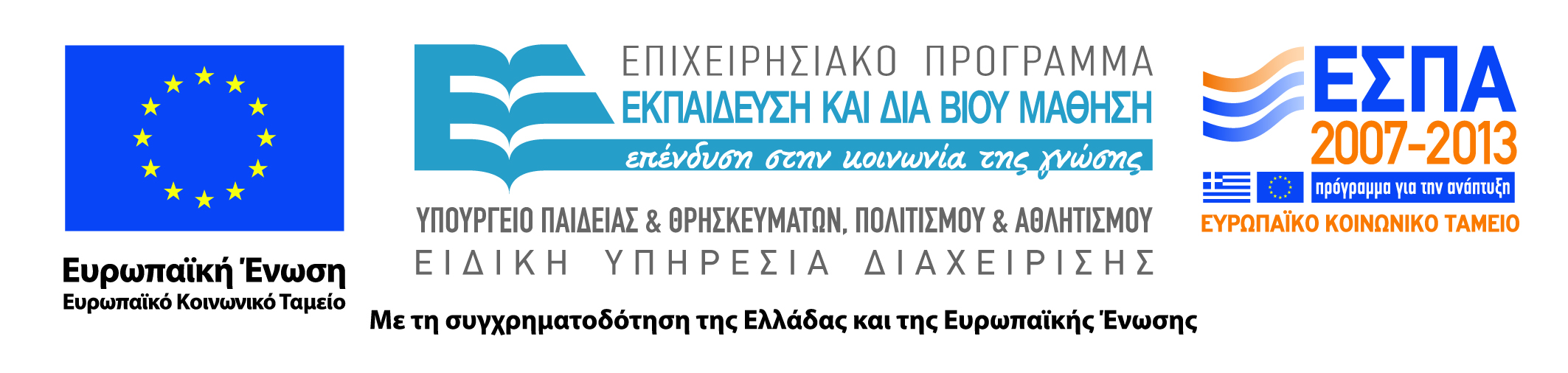 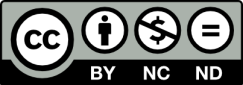 Άδειες Χρήσης
Το παρόν εκπαιδευτικό υλικό υπόκειται σε άδειες χρήσης Creative Commons. 
Για εκπαιδευτικό υλικό, όπως εικόνες, που υπόκειται σε άλλου τύπου άδειας χρήσης, η άδεια χρήσης αναφέρεται ρητώς.
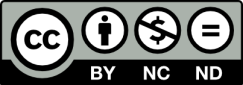 3
Χρηματοδότηση
Το έργο υλοποιείται στο πλαίσιο του Επιχειρησιακού Προγράμματος «Εκπαίδευση και Δια Βίου Μάθηση» και συγχρηματοδοτείται από την Ευρωπαϊκή Ένωση (Ευρωπαϊκό Κοινωνικό Ταμείο) και από εθνικούς πόρους.
Το έργο «Ανοικτά Ακαδημαϊκά Μαθήματα στο TEI Ηπείρου» έχει χρηματοδοτήσει μόνο τη αναδιαμόρφωση του εκπαιδευτικού υλικού.
Το παρόν εκπαιδευτικό υλικό έχει αναπτυχθεί στα πλαίσια του εκπαιδευτικού έργου του διδάσκοντα.
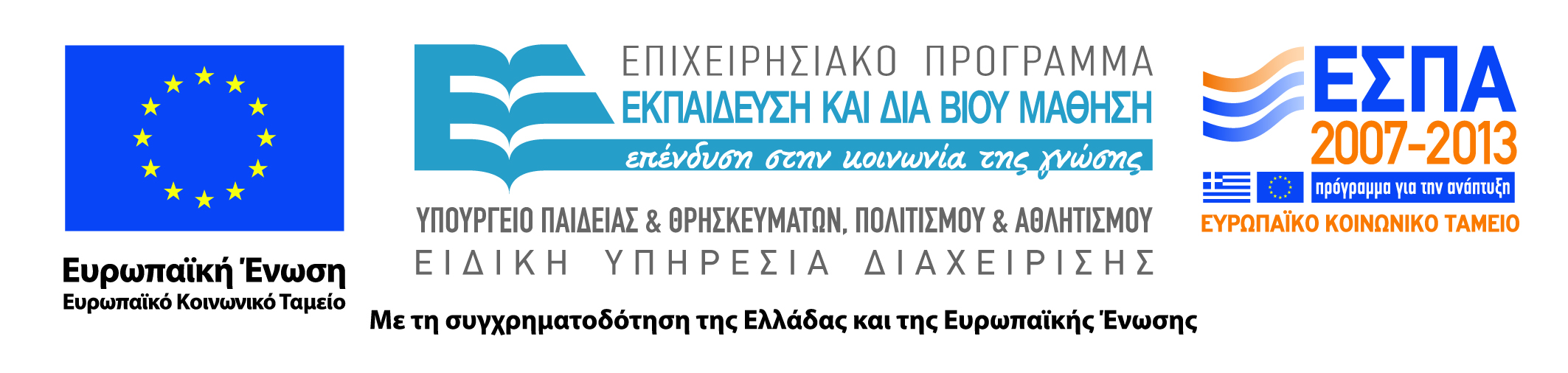 4
Γλώσσες προγραμματισμού
Επιτρέπουν την κωδικοποίηση των αλγορίθμων
Η εκτέλεση ενός προγράμματος θα πρέπει να δίνει τα ίδια αποτελέσματα με την νοητική εκτέλεση του αλγορίθμου
5
Εξέλιξη γλωσσών προγραμματισμού
Για να γραφεί ένα πρόγραμμα σε ΗΥ απαιτείται μια γλώσσα προγραμματισμού
Η γλώσσα προγραμματισμού θα επιτρέψει την διατύπωση του προγράμματος σε μορφή που είναι δυνατό να εκτελεστεί τελικά από τον ΗΥ
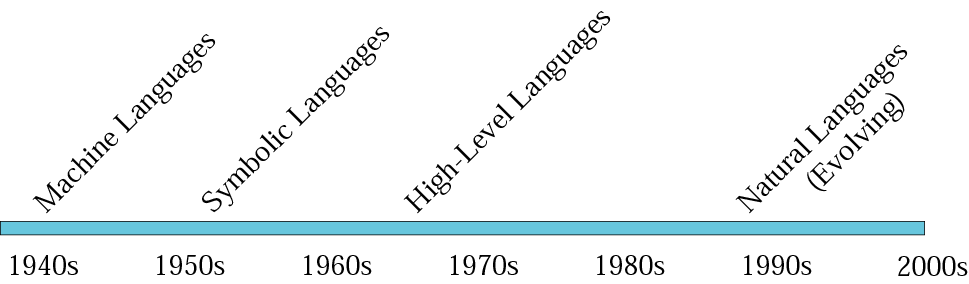 6
Γλώσσες μηχανής
Μειονεκτήματα
Εξάρτηση από τον τύπο του ΗΥ
Η συγγραφή προγραμμάτων σε γλώσσα μηχανής είναι εξαιρετικά δύσκολη
Η γλώσσα μηχανής είναι η μοναδική γλώσσα που «καταλαβαίνει» ο Η/Υ
Οι εντολές της γλώσσας αποτελούνται από 0 και 1
Κάθε Η/Υ έχει την δική του γλώσσα μηχανής
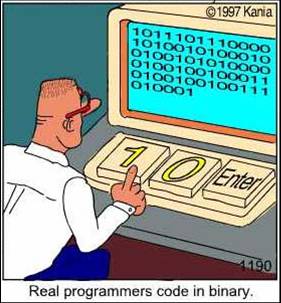 7
Συμβολικές γλώσσες (Assembly)
Μειονεκτήματα
Εξάρτηση από τον τύπο του ΗΥ
Δύσκολη συγγραφή προγραμμάτων
Αντικατάσταση δυαδικού κώδικα με σύμβολα (mnemonics) όπως:
 LOAD, ADD, STORE, CMP
Ο συμβολομεταφραστής αναλαμβάνει την μετάφραση του κώδικα σε γλώσσα μηχανής
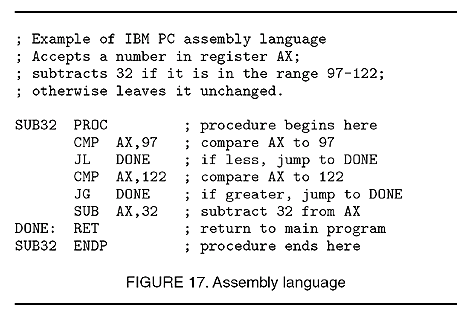 8
Γλώσσες υψηλού επιπέδου
Πλεονεκτήματα
Τα προγράμματα μπορούν να μεταφερθούν από ένα ΗΥ σε άλλο
Ο προγραμματιστής δεν χρειάζεται να γνωρίζει λεπτομέρειες εσωτερικής αρχιτεκτονικής του ΗΥ
Ο μεταγλωττιστής ή ο διερμηνευτής μεταφράζει το πρόγραμμα σε γλώσσα μηχανής
Γλώσσες προγραμματισμού: BASIC, PASCAL, C++, JAVA κ.α.
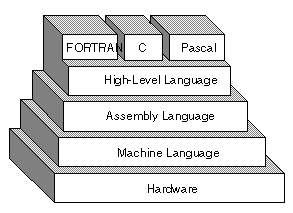 9
Μετάφραση προγραμμάτων
Το αρχικό πρόγραμμα που γράφει ο προγραμματιστής ονομάζεται πηγαίο πρόγραμμα και μεταφράζεται σε γλώσσα μηχανής είτε με μεταγλώττιση είτε με διερμήνευση
Μεταγλώττιση: όλο το πρόγραμμα μεταφράζεται σε γλώσσα μηχανής
Διερμήνευση: εντολή προς εντολή το πρόγραμμα μεταφράζεται σε γλώσσα μηχανής
10
Στάδια διαδικασίας μετάφρασης
Πηγαίος κώδικας
Εκτελέσιμο αρχείο
11
Προγραμματιστικά υποδείγματα
12
Διαδικασιακό υπόδειγμα
Διαδικασιακές γλώσσες
Fortran (επιστημονικές εφαρμογές)
COBOL (εμπορικές εφαρμογές)
PASCAL (εκμάθηση)
C (αποδοτική γλώσσα γενικού σκοπού)
Είναι το πλέον κοινό προγραμματιστικό υπόδειγμα
Το πρόγραμμα αποτελείται από πολλές κλήσεις επιμέρους διαδικασιών
Παραδείγματα διαδικασιών:
Είσοδος δεδομένων, έξοδος αποτελεσμάτων – μηνυμάτων, πράξεις
Οι διαδικασίες εφαρμόζονται πάνω σε αντικείμενα που έχουν δηλωθεί ως αντικείμενα του προγράμματος
13
Αντικειμενοστραφές υπόδειγμα
Αντικείμενο
Αποτελείται από δεδομένα και λειτουργίες επί των δεδομένων αυτών
Τα αντικείμενα αντιστοιχούν σε αντικείμενα του φυσικού κόσμου 
Ενθυλάκωση
Τα δεδομένα ενός αντικειμένου είναι «κρυφά» από τα άλλα αντικείμενα 
Κληρονομικότητα
Ένα αντικείμενο μπορεί να κληρονομεί από ένα άλλο αντικείμενο
Πολυμορφισμός 
Διαφορετικές λειτουργίες με το ίδιο όνομα ανάλογα με το αντικείμενο στο οποίο ζητείται η λειτουργία
14
Αντικειμενοστραφείς γλώσσες
C++
Επέκταση της C έτσι ώστε να υποστηρίζει τον αντικειμενοστραφή προγραμματισμό
Ισχυρή και σύνθετη γλώσσα
Java
Βασίζεται στη C
Διαθέτει ισχυρές βιβλιοθήκες
Υποστηρίζει παράλληλη εκτέλεση προγραμμάτων
Υποστηρίζει κατανεμημένες εφαρμογές
C# (java-like γλώσσα από την Microsoft)
…
15
Συναρτησιακό υπόδειγμα
Συναρτησιακές γλώσσες
Lisp (List Programming - 1960)
Scheme (εξέλιξη της Lisp)
Το πρόγραμμα αντιμετωπίζεται ως μαθηματική συνάρτηση
Μια συναρτησιακή γλώσσα:
Προκαθορίζει ένα σύνολο στοιχειωδών ατομικών συναρτήσεων
Επιτρέπει την δημιουργία νέων συναρτήσεων ως συνδυασμό στοιχειωδών συναρτήσεων
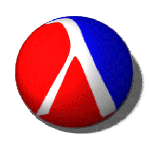 16
Δηλωτικό υπόδειγμα
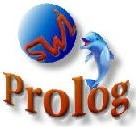 Prolog (Programming in Logic - 1972)
Χρησιμοποιεί τις αρχές του λογικού συλλογισμού για την απάντηση ερωτημάτων
Βασίζεται στον «κατηγορηματικό λογισμό πρώτου βαθμού» 
Νέες προτάσεις εξάγονται από γεγονότα και κανόνες λογικής
Παραδείγματα γεγονότων:
Ο Σωκράτης είναι άνθρωπος
Οι άνθρωποι είναι θνητοί
Παράδειγμα κανόνα λογικής:
Αν ο (Α είναι Β) και ο (Β είναι Γ) τότε ο (Α είναι Γ)
Εξάγεται το νέο γεγονός:
Ο Σωκράτης είναι θνητός
Παράδειγμα με Prolog
anthropos(Sokratis)
thnitos(anthropos)

Στην ερώτηση:
?-thnitos(Sokratis)

Η απάντηση είναι yes
17
Κοινές έννοιες διαδικασιακών γλωσσών
Αναγνωριστικά
Τύποι δεδομένων
Μεταβλητές
Σταθερές
Είσοδος και έξοδος
Παραστάσεις
Εντολές
Υποπρογράμματα
Αναγνωριστικά (identifiers)
Αναγνωριστικό είναι το όνομα που δίνουμε σε ένα αντικείμενο του προγράμματος
Αν δεν υπήρχαν τα αναγνωριστικά θα έπρεπε να χρησιμοποιούνται οι φυσικές θέσεις μνήμης που βρίσκονται τα αντικείμενα αυτά στην μνήμη
Τύποι δεδομένων
Καθορίζει ένα σύνολο τιμών (πεδίο ορισμού) καθώς και τις λειτουργίες που μπορούν να γίνουν πάνω σε αυτές τις τιμές
Απλοί τύποι δεδομένων
Ακέραιος (int) 
Πραγματικός (double)
Χαρακτήρας (char)
Λογικός (bool)
Σύνθετοι τύποι δεδομένων
Πίνακες: σύνολο από στοιχεία του ίδιου τύπου
Εγγραφές: ομαδοποίηση στοιχείων διαφορετικού τύπου
Μεταβλητές
Μεταβλητή είναι μια ποσότητα που μπορεί να αλλάζει κατά την εκτέλεση ενός προγράμματος και στην οποία αποδίδεται όνομα και τύπος δεδομένων
Μια μεταβλητή αντιστοιχεί σε μια θέση μνήμης του ΗΥ
Η δήλωση μιας μεταβλητής μπορεί να συνοδεύεται και με ανάθεση τιμής
10
null
num
Ακέραιος (int)
X+5
10
num
Ακέραιος (int)
15
Παραδείγματα δήλωσης μεταβλητών στην C++
char c;
int num;
double result=23.67;
num
Ακέραιος (int)
Σταθερές
Παράδειγμα δήλωσης σταθεράς στην C++

const double PI=3.14159265358979;
Συμβολική σταθερά είναι μια επώνυμη θέση που μπορεί να δεχθεί μια τιμή που όμως δεν μπορεί να αλλάξει μετά τον ορισμό της
3.14
Δεν επιτρέπεται να αλλάξει τιμή
3.14159265358979
PI
22
πραγματική (double)
Εντολή ανάθεσης - εκχώρησης
Η εντολή ανάθεσης εκχωρεί μια τιμή σε μια μεταβλητή
Γενική μορφή:
μεταβλητή  έκφραση
Η εντολή εκχώρησης δεν είναι το ίδιο πράγμα με την ισότητα των μαθηματικών αν και μοιράζονται σε κάποιες γλώσσες προγραμματισμού το ίδιο σύμβολο
Η γλώσσα C++ χρησιμοποιεί ως σύμβολο εκχώρησης το = ενώ η Pascal το :=
x=15;
x=x+1;
y=x;
x=x+y;
x=32
y=16
x+1 = 14; //ΛΑΘΟΣ
23
Είσοδος και έξοδος
Σχεδόν κάθε πρόγραμμα χρειάζεται να διαβάζει και να γράφει δεδομένα
Συνήθως η συσκευή εισόδου είναι το πληκτρολόγιο και η συσκευή εξόδου η οθόνη
Παράδειγμα εισόδου και εξόδου στην C++


double x;
cout << “Dose timh”;
cin >> x;
cout << “Diplasio ” << x*2;
24
Τελεστές
Τελεστές είναι τα σύμβολα των πράξεων
Κατηγορίες τελεστών
Αριθμητικοί (+, -, *, /, %, ++, --)
Συγκριτικοί τελεστές (<, <=, >, >=, ==, !=)
Λογικοί τελεστές (! (ΟΧΙ), && (ΚΑΙ), || (Η’))
25
Υποπρογράμματα
Υποπρόγραμμα είναι ένα σύνολο εντολών που λειτουργεί ως ξεχωριστή μονάδα προγράμματος
Επιτρέπουν τον δομημένο προγραμματισμό
Διευκολύνουν την σταδιακή ανάπτυξη προγραμμάτων
Λιγότερος χρόνος προγραμματισμού
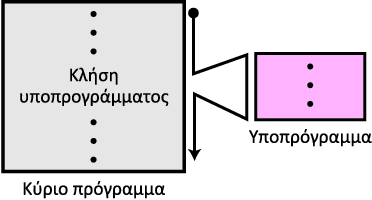 26
Παράδειγμα απλού προγράμματος σε C++
#include <iostream>
#include <cstdlib>
#include <cmath>
using namespace std;
void main()
{

double a, b, c;
cin >> a;
cin >> b;
c = sqrt(a*a + b*b);
cout << "hypotenuse" << c;

system("pause");
return 0;
}
27
Βιβλιογραφία
Forouzan B., Mosharaf F. Εισαγωγή στην επιστήμη των υπολογιστών. Εκδόσεις Κλειδάριθμος (2010)
Σταυρακούδης Α. Εισαγωγή στις υπολογιστικές μεθόδους για τις οικονομικές και επιχειρησιακές σπουδές. Κλειδάριθμος (2012)
Ταμπακάς Β. Εισαγωγής τις βάσεις δεδομένων. Εκδότης Β. Ταμπακάς (2009)
Γιαννακουδάκης Ε. Σχεδιασμός και διαχείριση Βάσεων Δεδομένων. Εκδόσεις Ευγενία Σ. Μπένου (2009).
Biermann A. Σπουδαίες ιδέες στην επιστήμη των υπολογιστών.  Πανεπιστημιακές εκδόσεις Κρήτης (2008).
Brookshear J.G. Η επιστήμη των υπολογιστών, μια ολοκληρωμένη παρουσίαση. Εκδόσεις Κλειδάριθμος (2009).
Πληροφοριακά συστήματα επιχειρήσεων II. Πολλάλης, Γιαννακόπουλος, Δημόπουλος. Εκδόσεις Σταμούλη (2004).
28
Σημείωμα Αναφοράς
Copyright Τεχνολογικό Ίδρυμα Ηπείρου. Δρ. Γκόγκος Χρήστος.
Πληροφορική ΙI. 
Έκδοση: 1.0 Άρτα, 2015. Διαθέσιμο από τη δικτυακή διεύθυνση:
http://eclass.teiep.gr/OpenClass/courses/ACC137/
29
ΔΙΑΤΑΡΑΧΕΣ ΦΩΝΗΣ, Ενότητα 0, ΤΜΗΜΑ ΛΟΓΟΘΕΡΑΠΕΙΑΣ, ΤΕΙ ΗΠΕΙΡΟΥ - Ανοιχτά Ακαδημαϊκά Μαθήματα στο ΤΕΙ Ηπείρου
Σημείωμα Αδειοδότησης
Το παρόν υλικό διατίθεται με τους όρους της άδειας χρήσης Creative Commons Αναφορά Δημιουργού-Μη Εμπορική Χρήση-Όχι Παράγωγα Έργα 4.0 Διεθνές [1] ή μεταγενέστερη. Εξαιρούνται τα αυτοτελή έργα τρίτων π.χ. φωτογραφίες, Διαγράμματα κ.λ.π., τα οποία εμπεριέχονται σε αυτό και τα οποία αναφέρονται μαζί με τους όρους χρήσης τους στο «Σημείωμα Χρήσης Έργων Τρίτων».
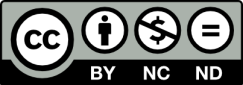 Ο δικαιούχος μπορεί να παρέχει στον αδειοδόχο ξεχωριστή άδεια να  χρησιμοποιεί το έργο για εμπορική χρήση, εφόσον αυτό του  ζητηθεί.
[1]
http://creativecommons.org/licenses/by-nc-nd/4.0/deed.el
30
Τέλος Ενότητας
Επεξεργασία: Ευάγγελος Καρβούνης
Άρτα, 2015
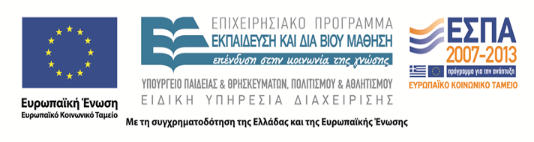 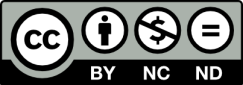 31
Τέλος Ενότητας
Γλώσσες προγραμματισμού
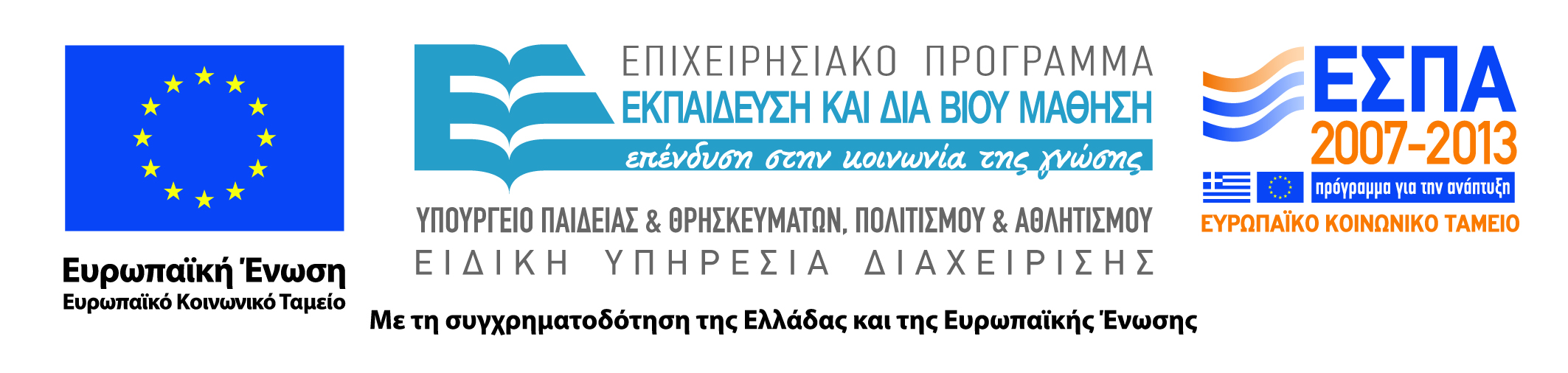 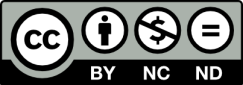